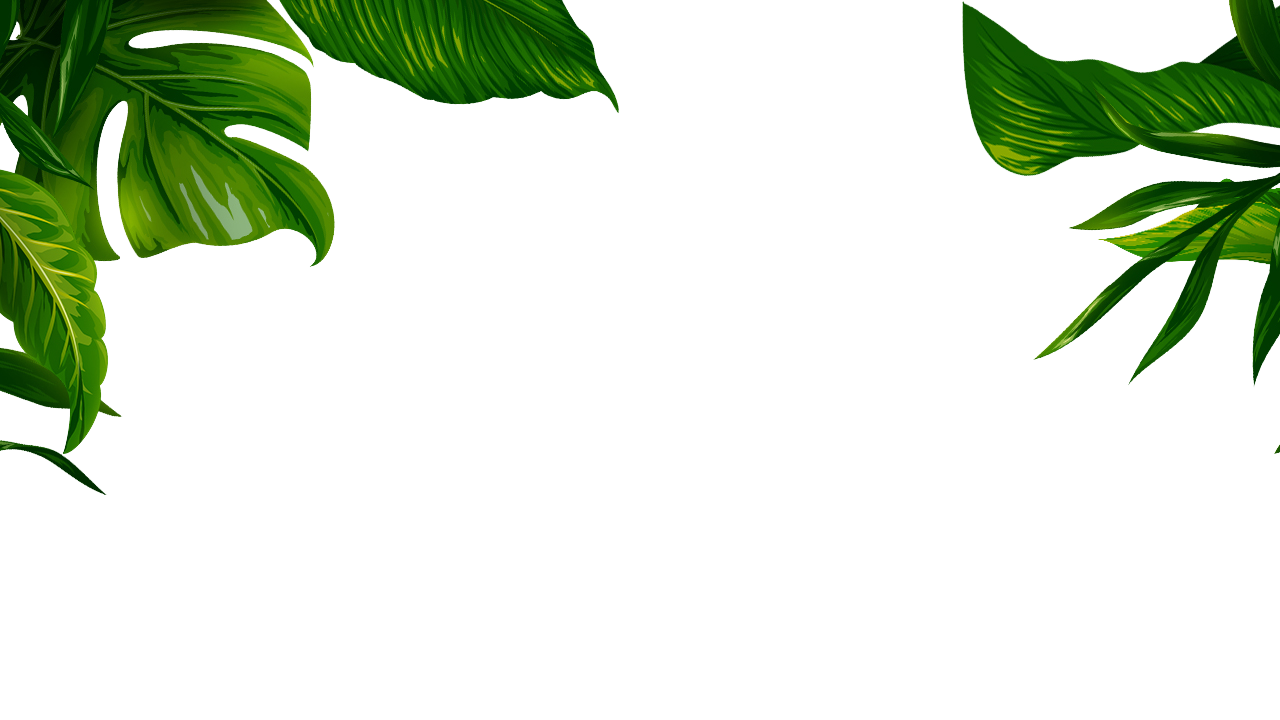 SMALL LEAVES PPT TEMPLATE
The work report by the year-end summary, Powerpoint template
Morning for PPT
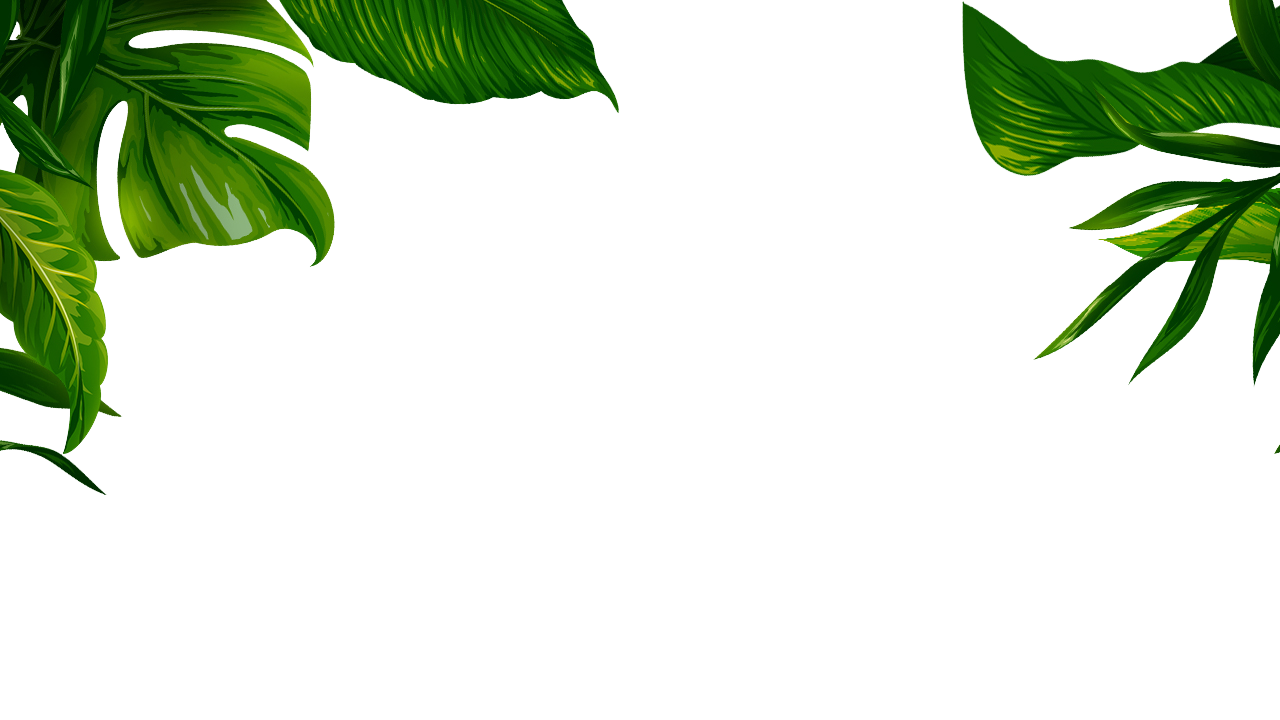 Please enter the title text here
Please enter the title here
Please enter the title here
Please enter the title here
Please enter the title here
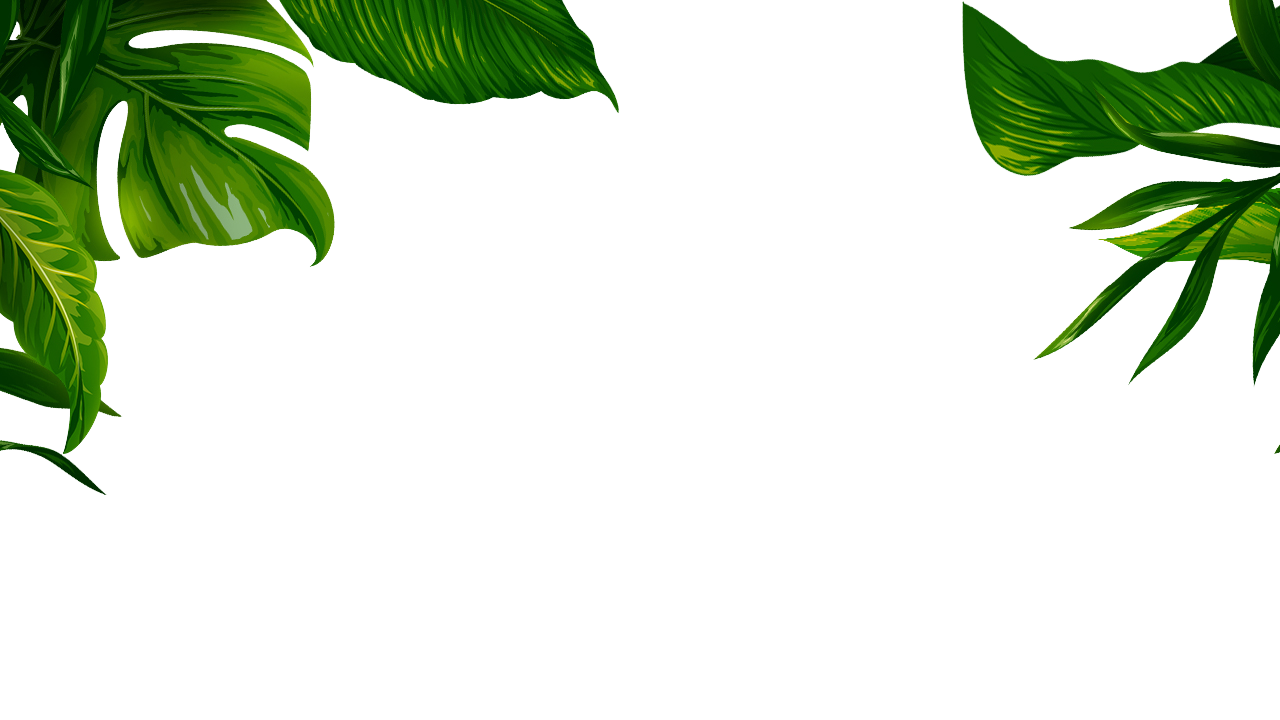 Please enter the title of the first chapter
Don't aim for success if you want it; Just do do do you love and believe in, and it will come naturallyly.
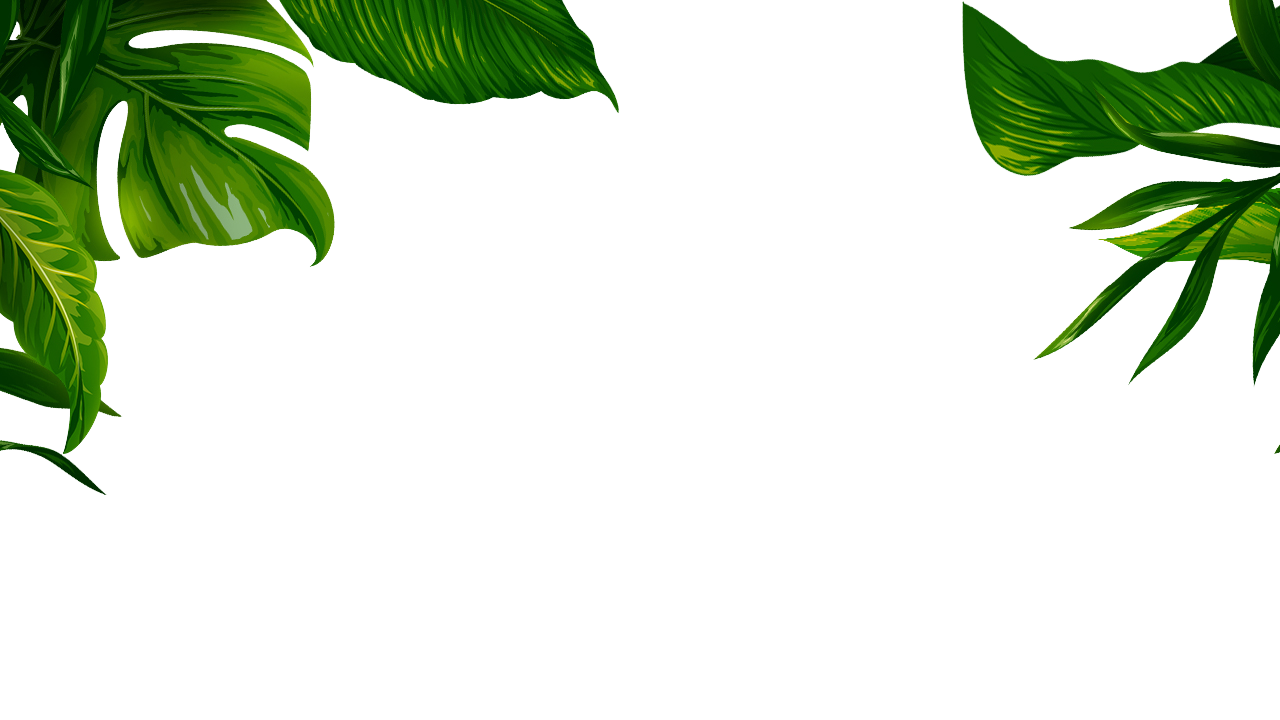 Please enter the title text here
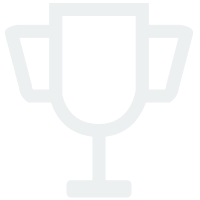 ADD YOUR TITLE HERE
Click here to enter your text message sclick to enter your message message click click to enter your text message message message click Here to enter your text message s it to for your text message message s ing-click message to your sings text message s
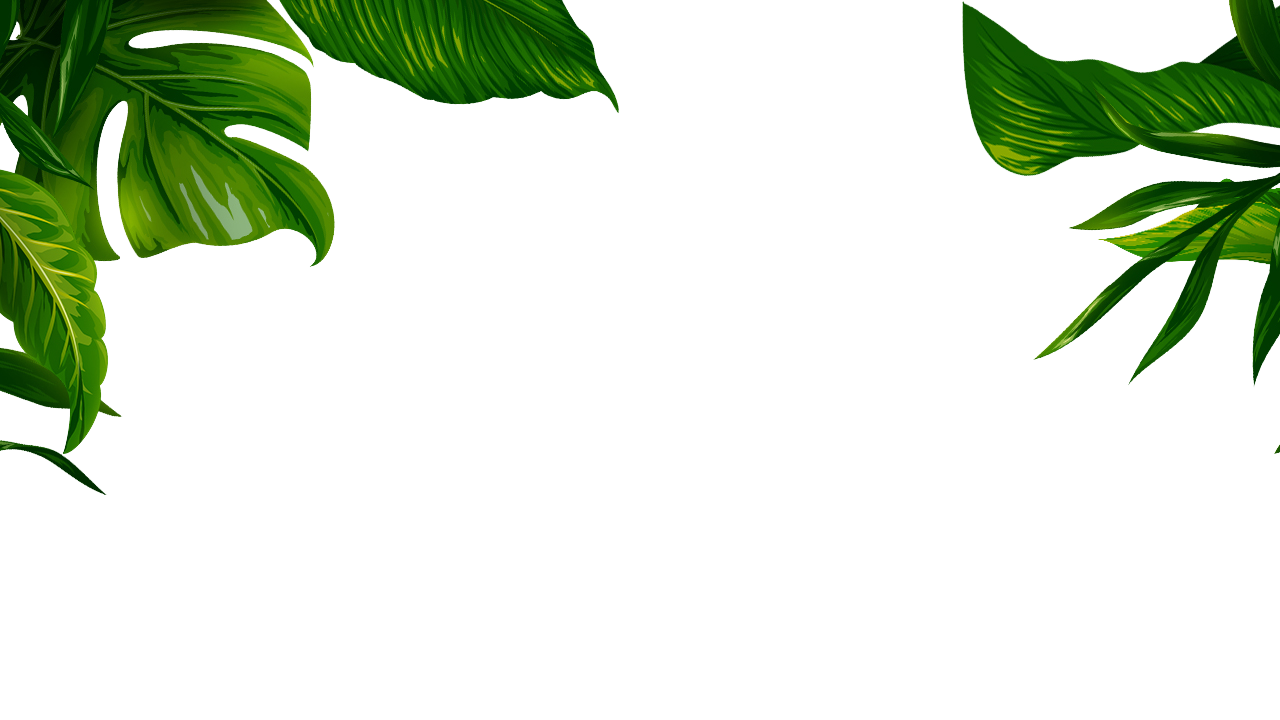 Please enter the title text here
YOUR TITLE
YOUR TITLE
Click here to enter your text messages
Click here to enter your text messages
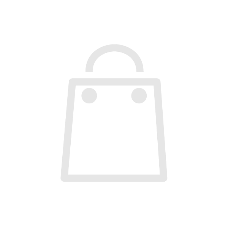 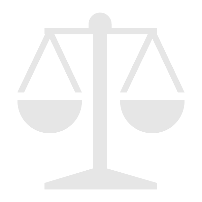 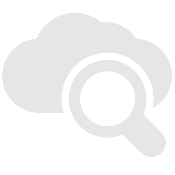 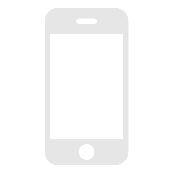 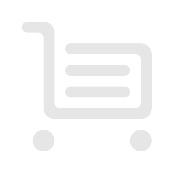 YOUR TITLE
YOUR TITLE
YOUR TITLE
Click here to enter your text messages
Click here to enter your text messages
Click here to enter your text messages
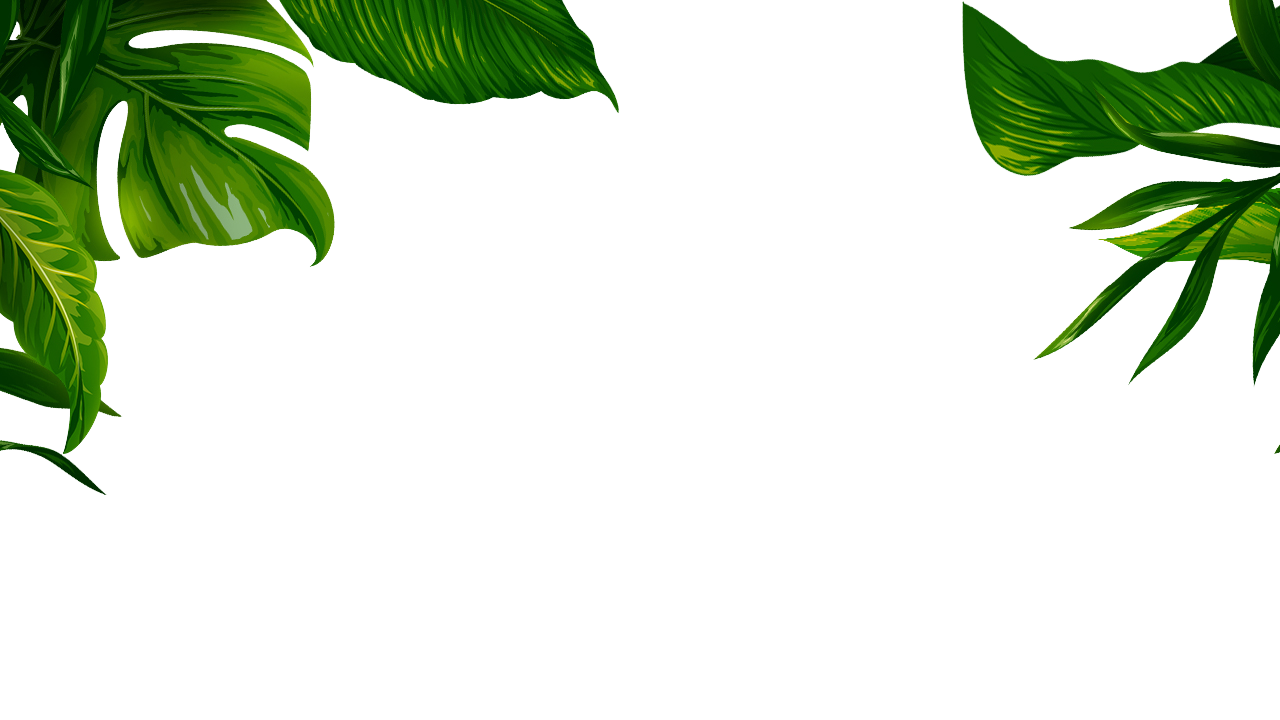 Please enter the title text here
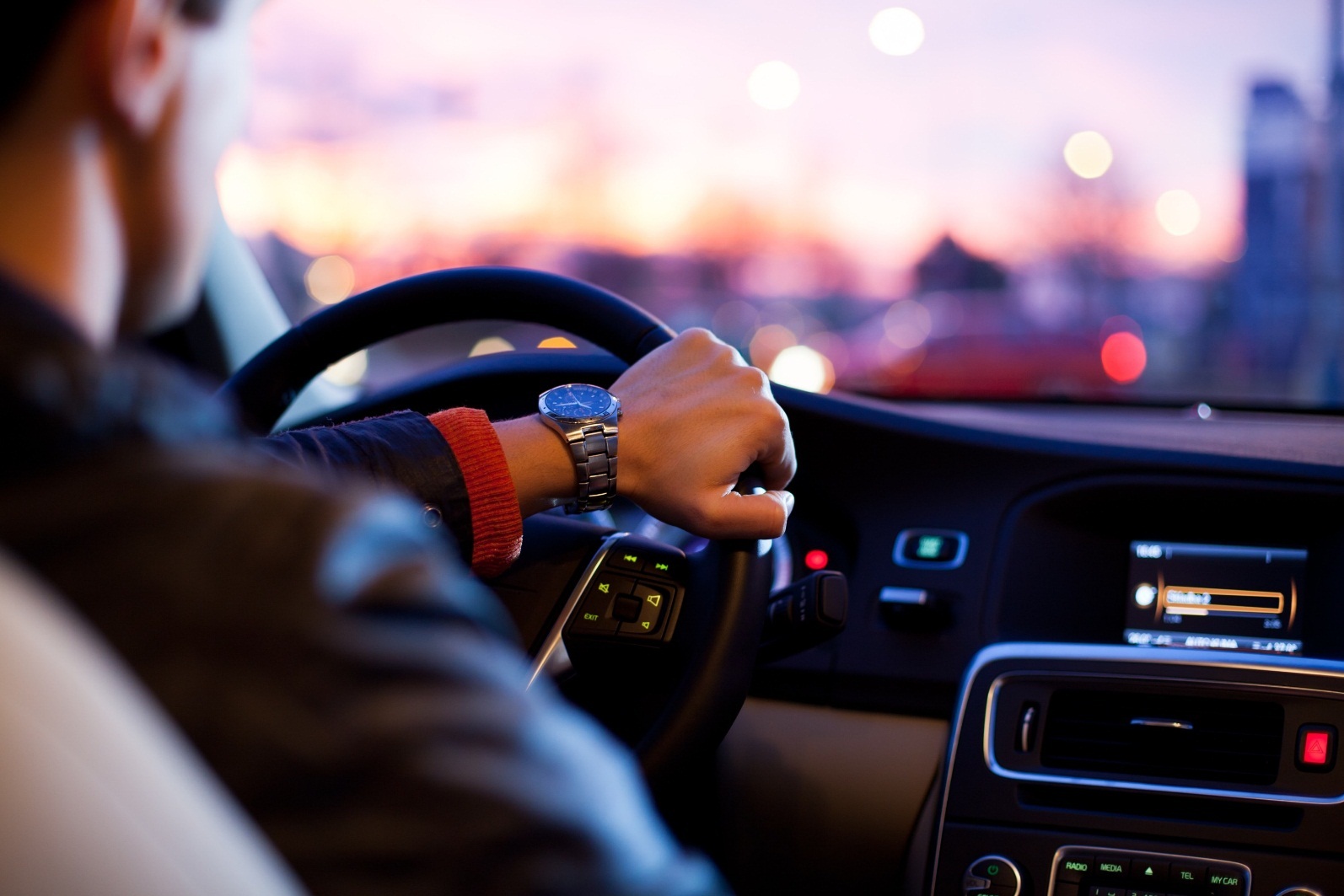 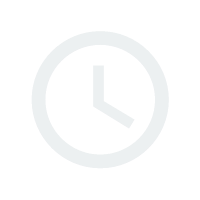 Click here to enter your text message s click click to enter your text messages
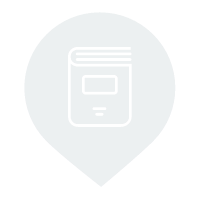 Click here to enter your text message s click click to enter your text messages
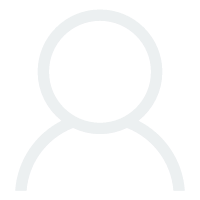 Click here to enter your text message s click click to enter your text messages
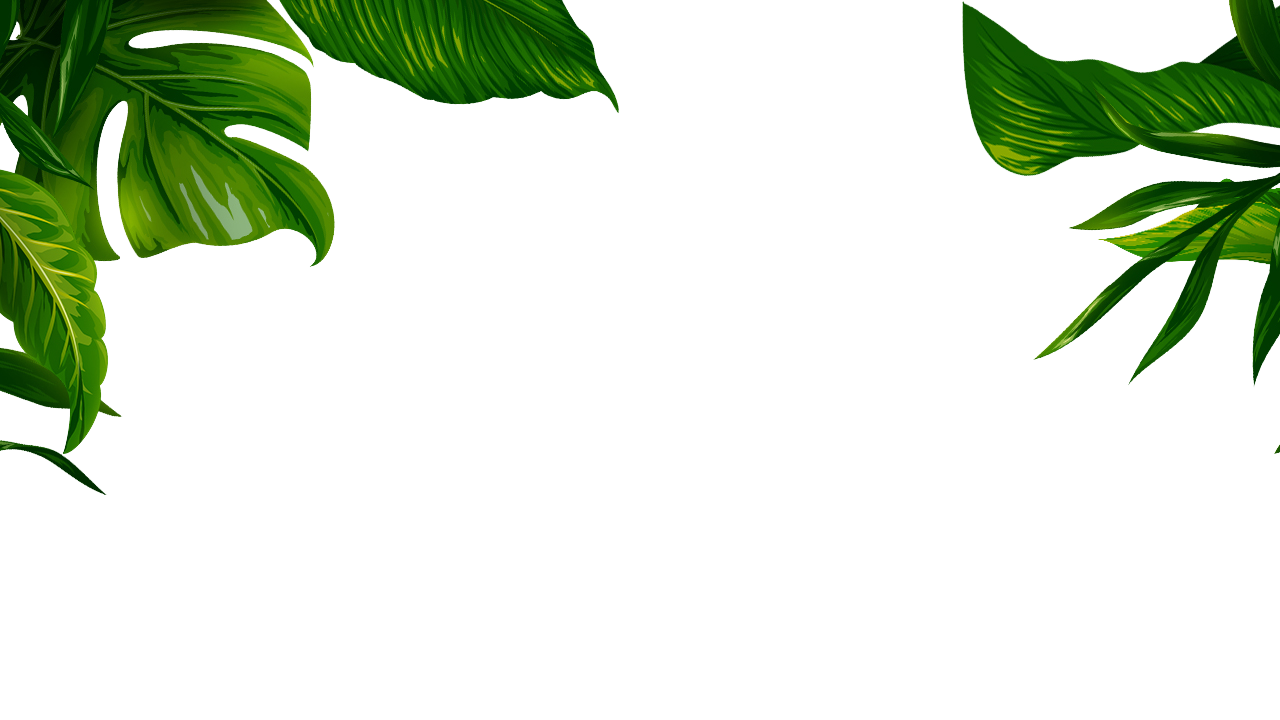 Please enter the title text here
80%
60%
50%
51%
TEXT
45%
40%
30%
TEXT
15%
YOUR TITLE
YOUR TITLE
YOUR TITLE
YOUR TITLE
Click here to enter your text message s click click to enter your text messages
Click here to enter your text message s click click to enter your text messages
Click here to enter your text message s click click to enter your text messages
Click here to enter your text message s click click to enter your text messages
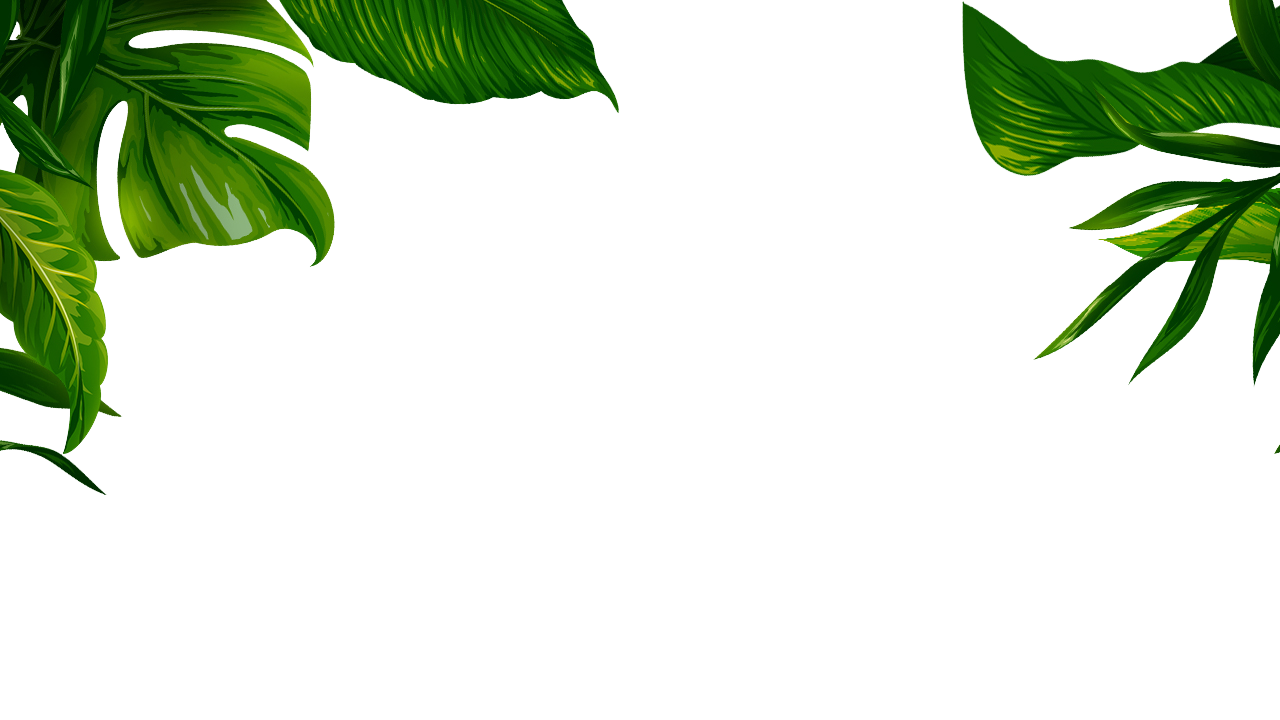 Please enter the title text here
YOUR TITLE
YOUR TITLE
Click here to enter your text message sclick to enter your message message message sings to enter your text message messages
Click here to enter your text message sclick to enter your message message message sings to enter your text message messages
01
04
03
02
YOUR TITLE
YOUR TITLE
Click here to enter your text message sclick to enter your message message message sings to enter your text message messages
Click here to enter your text message sclick to enter your message message message sings to enter your text message messages
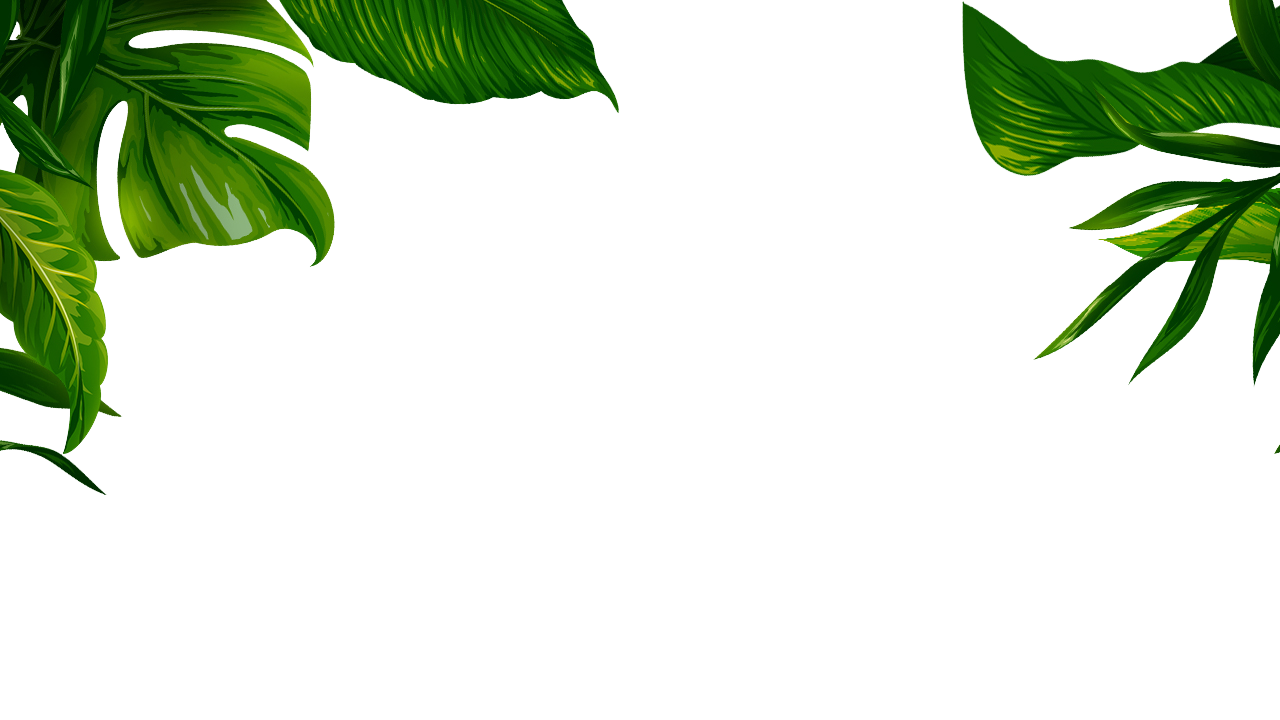 Please enter the title text here
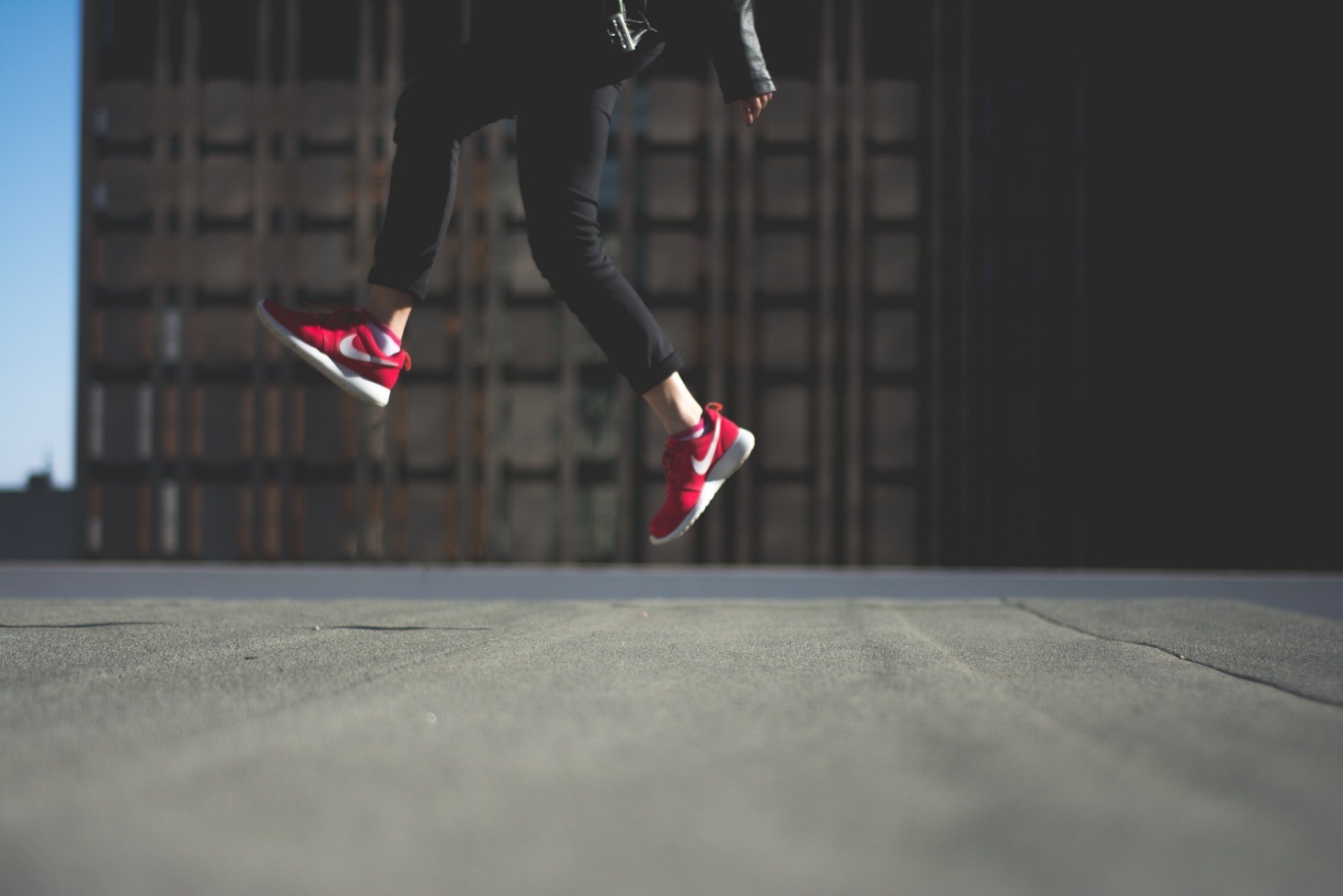 YOUR TITLE
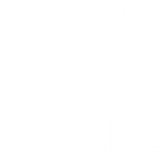 Click here to enter your text message sclick to enter your message message message sings to enter your text message messages
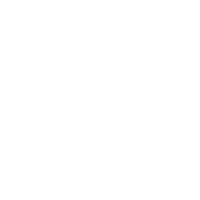 YOUR TITLE
Click here to enter your text message sclick to enter your message message message sings to enter your text message messages
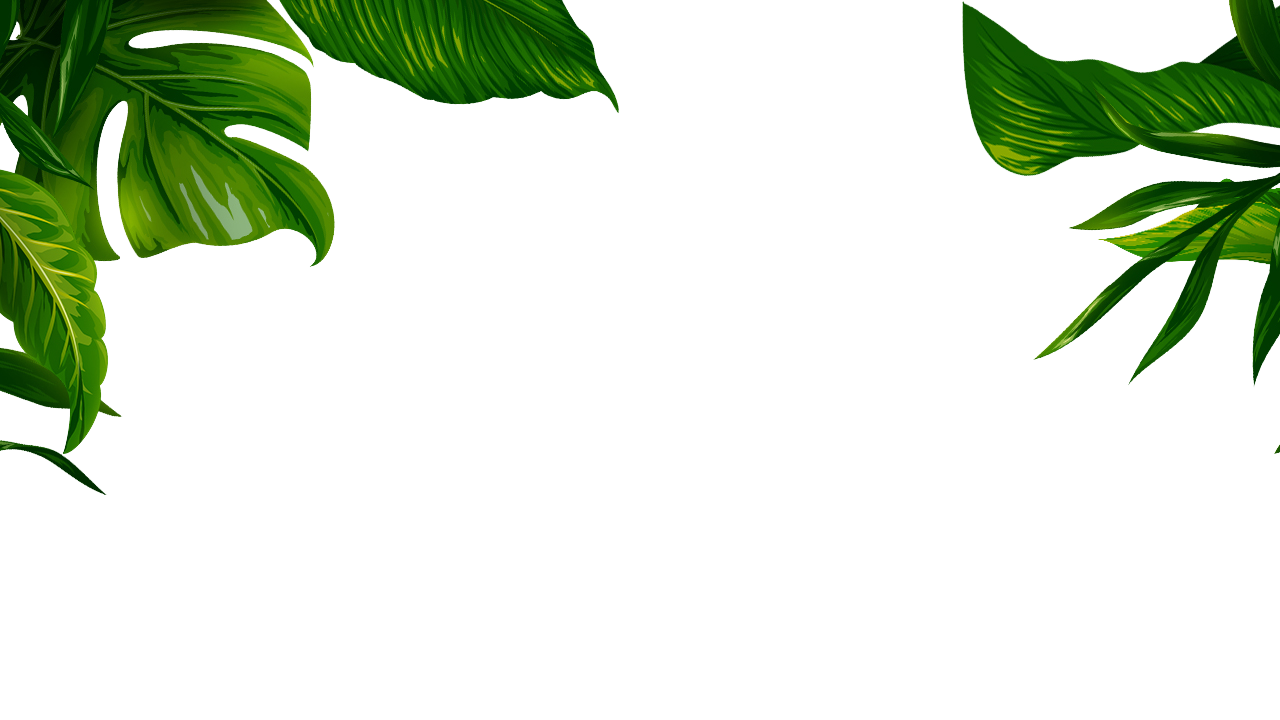 Please enter the title of the second chapter
Don't aim for success if you want it; Just do do do you love and believe in, and it will come naturallyly.
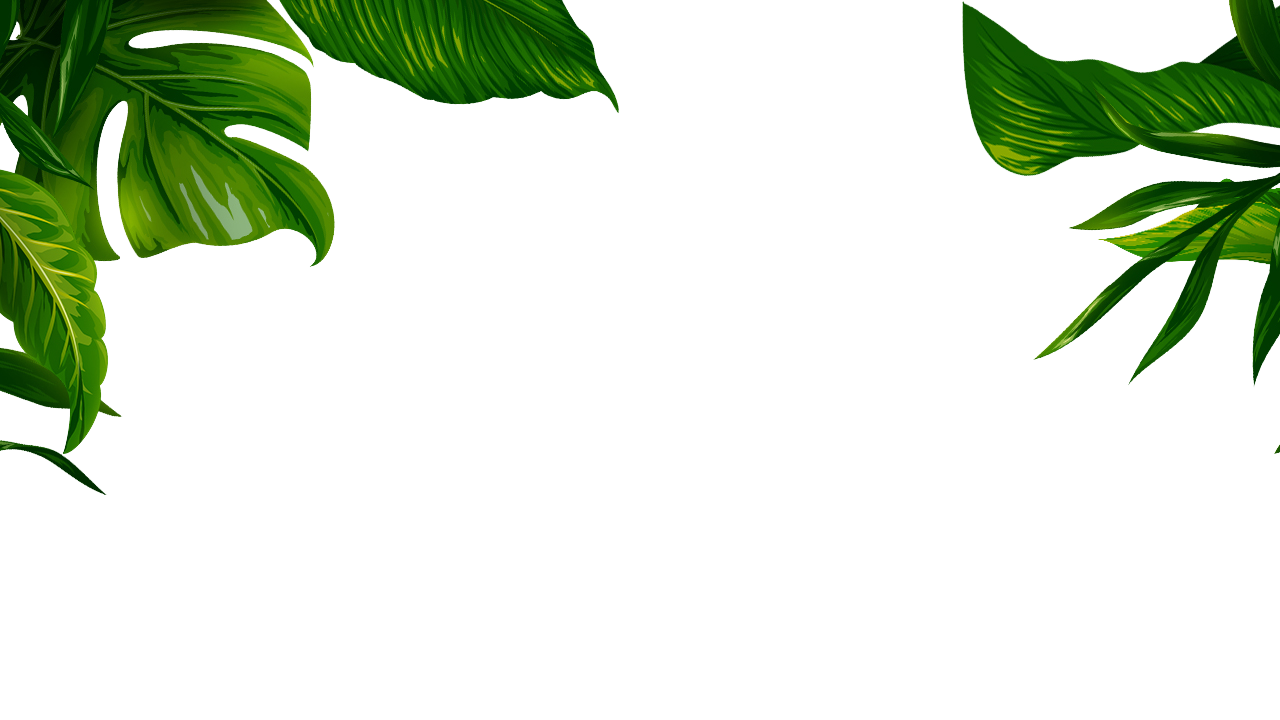 Please enter the title text here
MISSION 1
Lorem ipsum dol sit amet, consectetur adipiscing elit, sed do eiusmod te mpor incididunt ut labore et dolore a gu la iad A. Ut enim ad minim veni am, quis nostr ud exercitation ullamco laboris nisi ut aliquip ex ea commodo consequat. Lorem ipsum dol sit amet.
MISSION 2
Lorem ipsum dol sit amet, consectetur adipiscing elit, sed do eiusmod te mpor incididunt ut labore et dolore a gu la iad A. Ut enim ad minim veni am, quis nostr ud exercitation ullamco laboris nisi ut aliquip ex ea commodo consequat. Lorem ipsum dol sit amet.
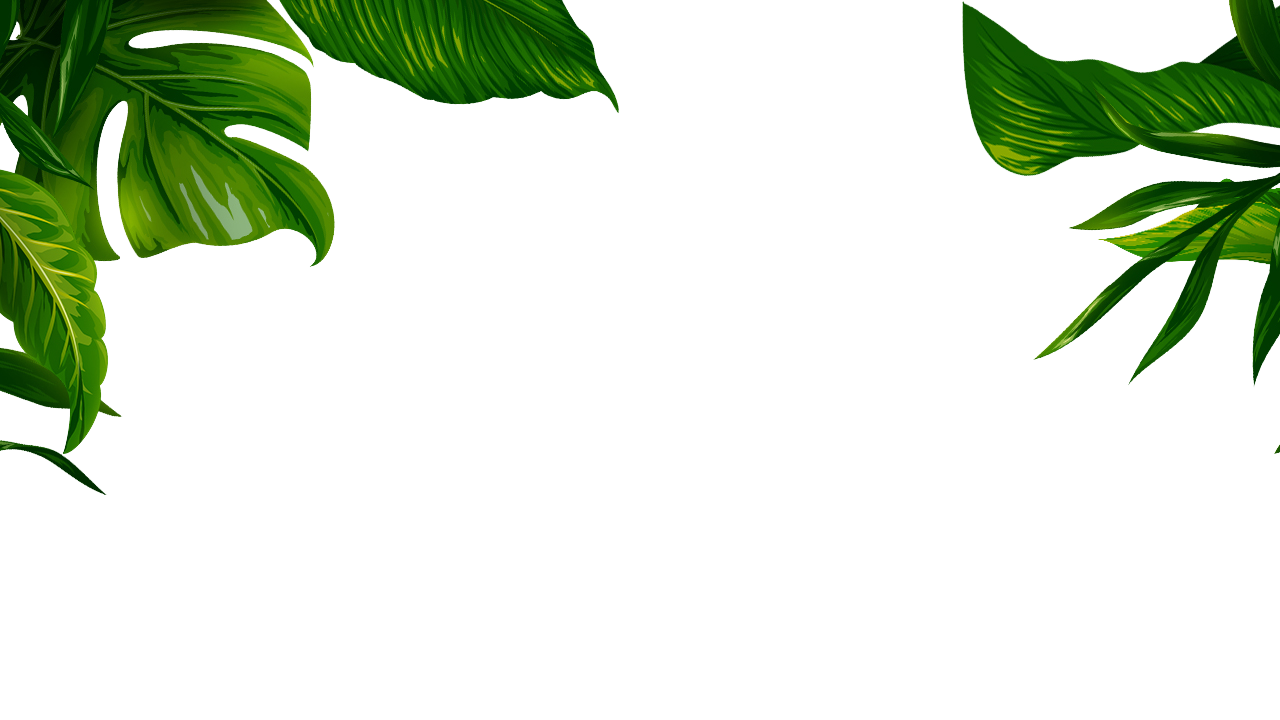 Please enter the title text here
YOUR TITLE HERE
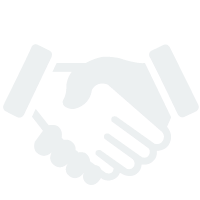 Click here to enter your text message click to enter your text click click here to your text
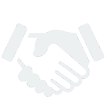 YOUR TITLE
ADD YOUR TITLE
Click here to enter your text message click here to enter your text
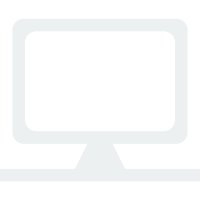 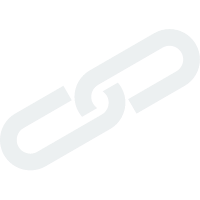 YOUR TITLE
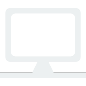 Click here to enter your text message click here to enter your text
ADD YOUR TITLE
ADD YOUR TITLE
YOUR TITLE
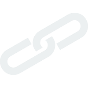 Click here to enter your text message click here to enter your text
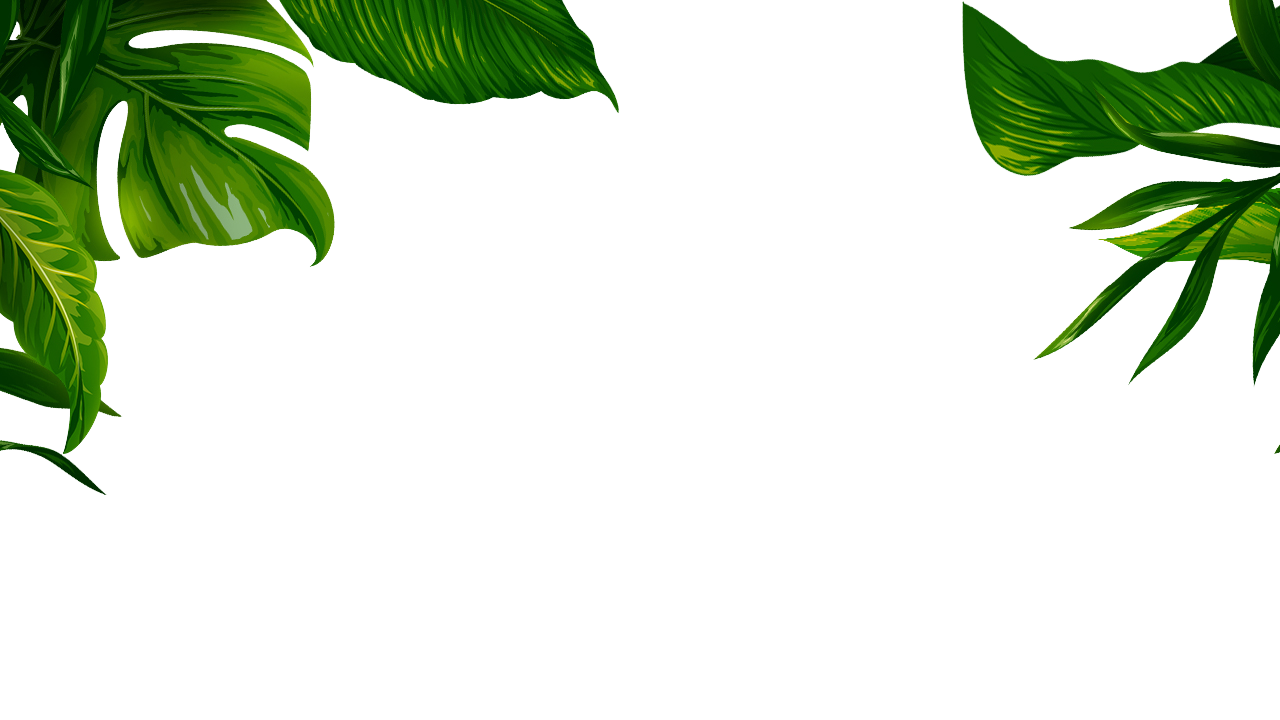 Please enter the title text here
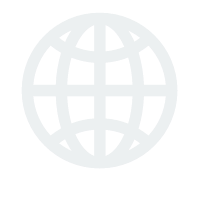 05 TITLE
06 TITLE
ADD YOUR TITLE
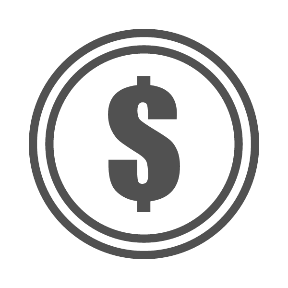 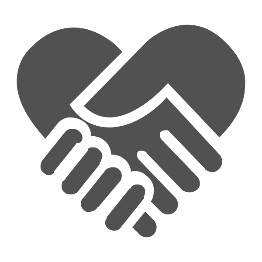 Click here to enter your text message s click click to enter your text messages
Click here to enter your text message click here to enter your text
Click here to enter your text message click here to enter your text
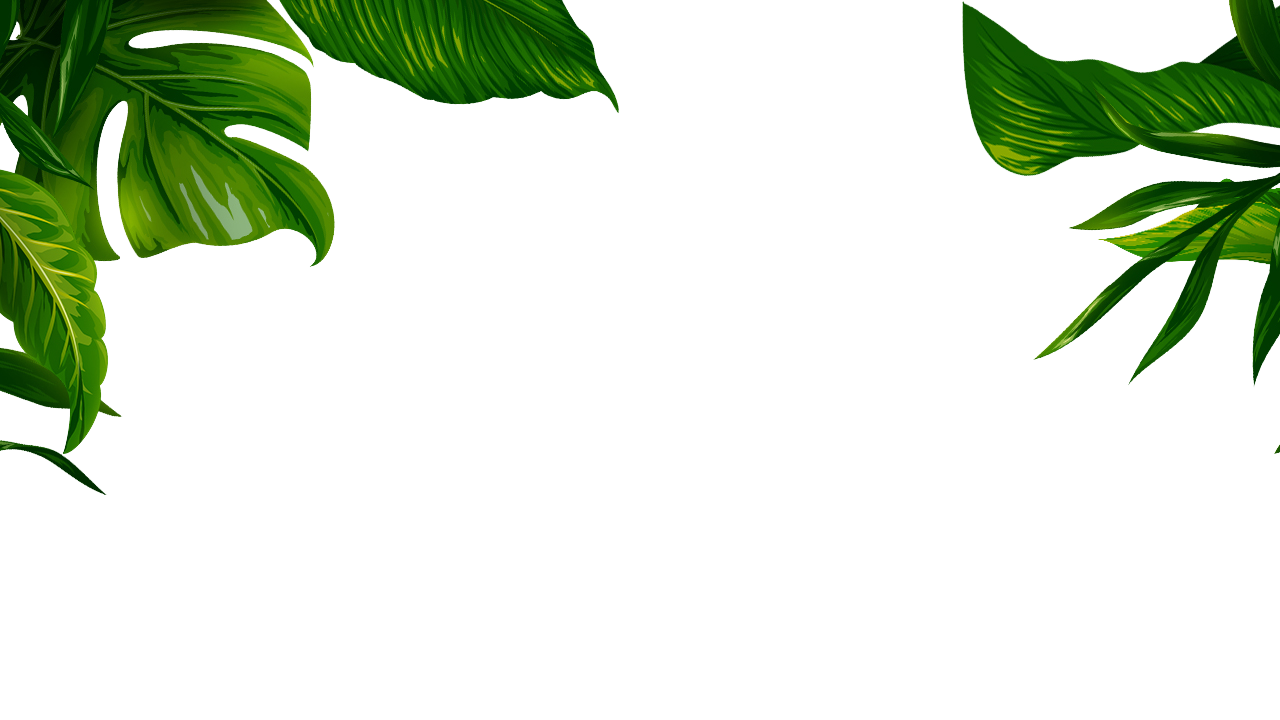 Please enter the title text here
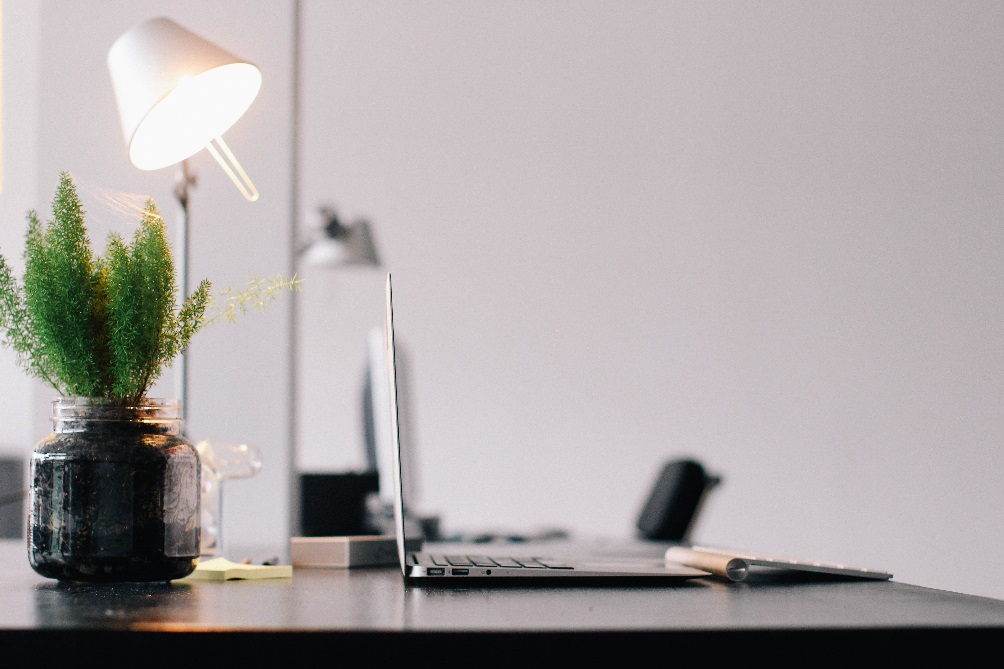 YOUR TITLE
YOUR TITLE
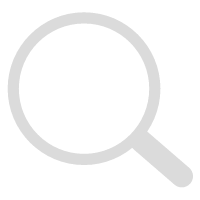 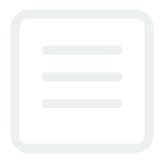 Click here to enter your text message s click click to enter your text messages
Click here to enter your text message s click click to enter your text messages
TITLE HERE
Click here to enter your text message click to enter your text click click here to your text
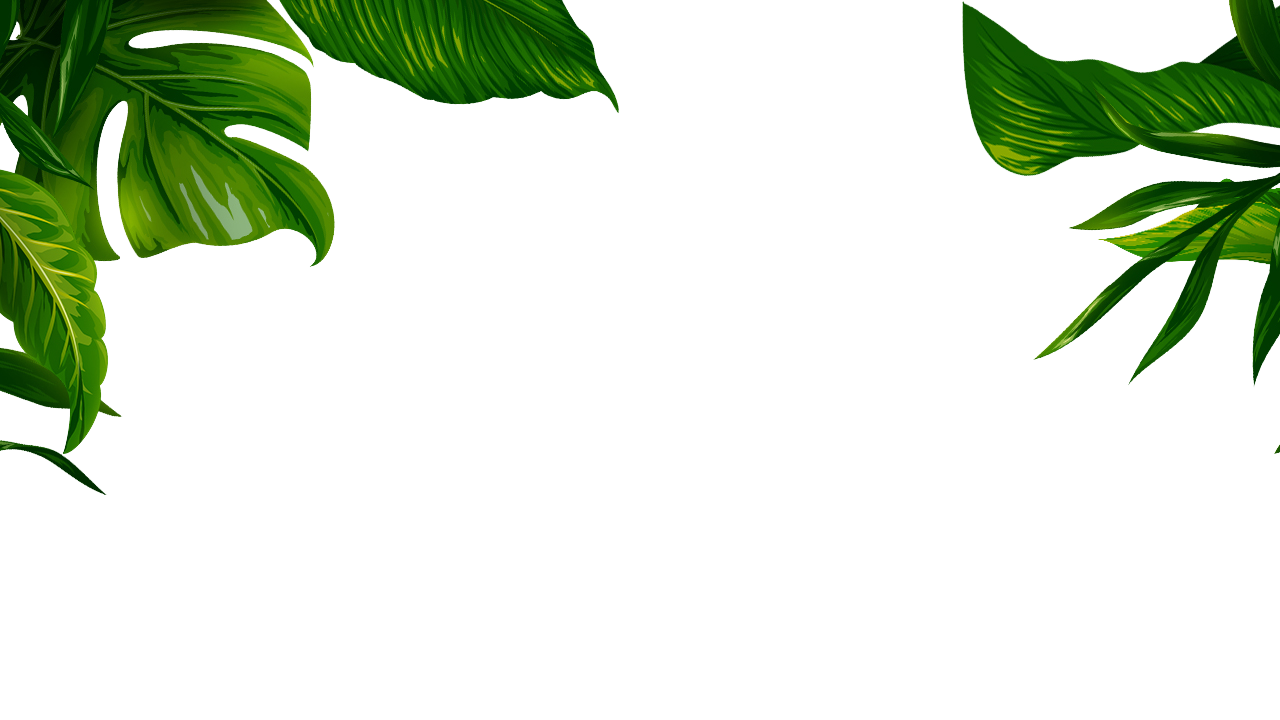 Please enter the title of chapter 3
Don't aim for success if you want it; Just do do do you love and believe in, and it will come naturallyly.
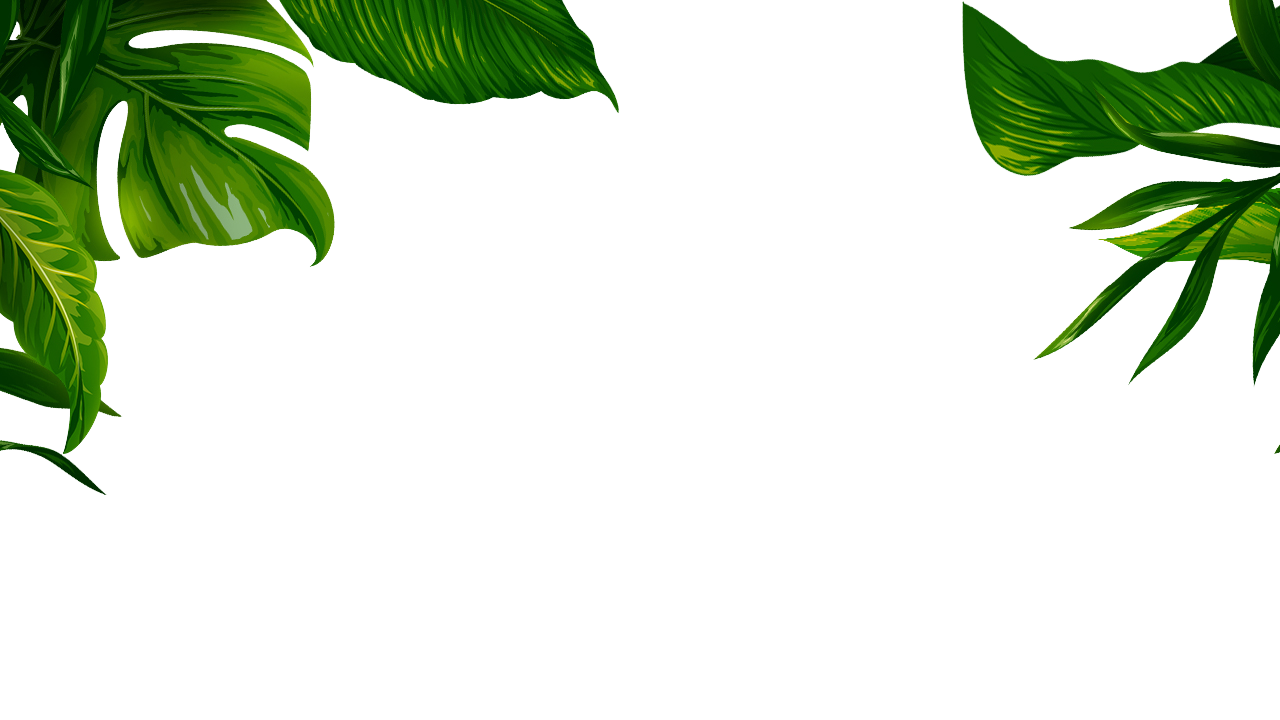 Please enter the title text here
32%
45%
68%
51%
YOUR TITLE
Click here to enter your text messages
YOUR TITLE
Click here to enter your text message s click click to enter your text messages
YOUR TITLE
YOUR TITLE
Click here to enter your text message s click click to enter your text messages
Click here to enter your text message s click click to enter your text messages
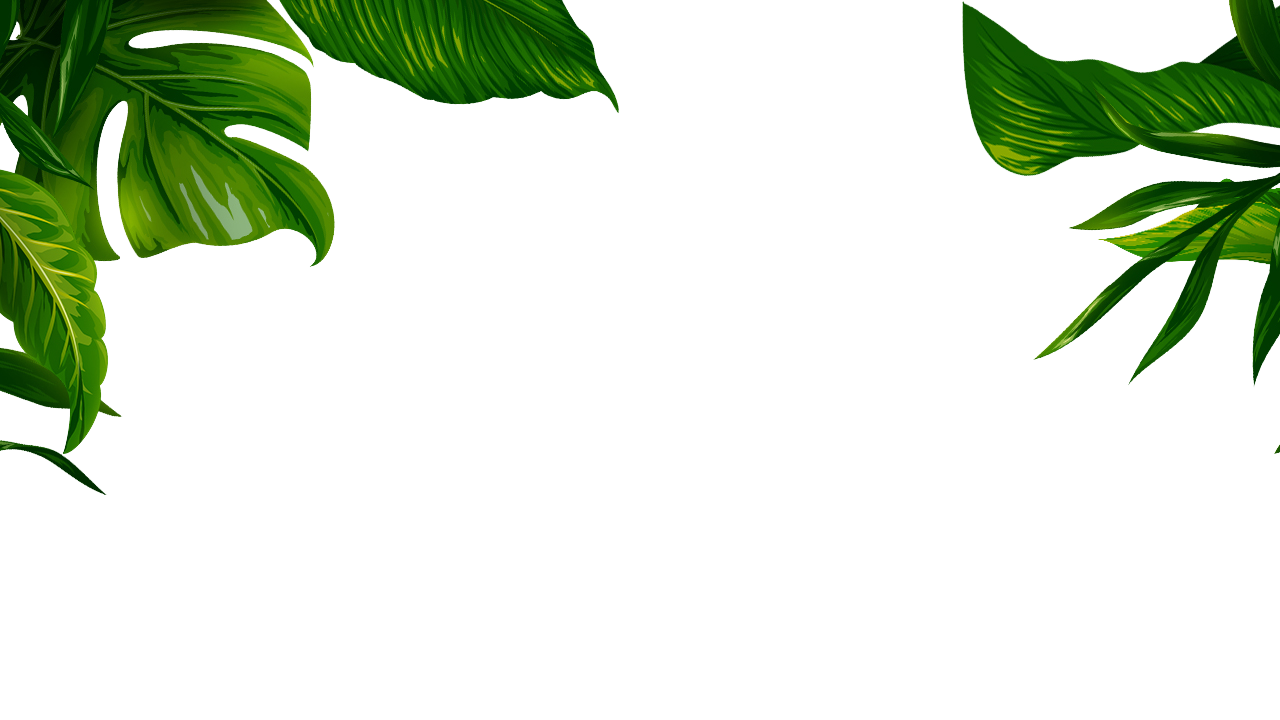 Please enter the title text here
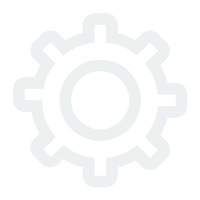 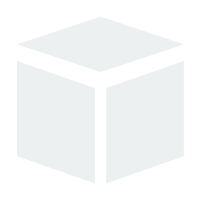 Click here to enter your text message click here to enter your text
Click here to enter your text message click here to enter your text
YOUR TITLE
Click here to enter your text message sclick to enter your message message click click to enter your text message message message click Here to enter your text messages
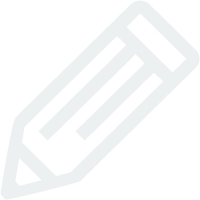 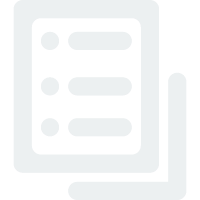 Click here to enter your text message click here to enter your text
Click here to enter your text message click here to enter your text
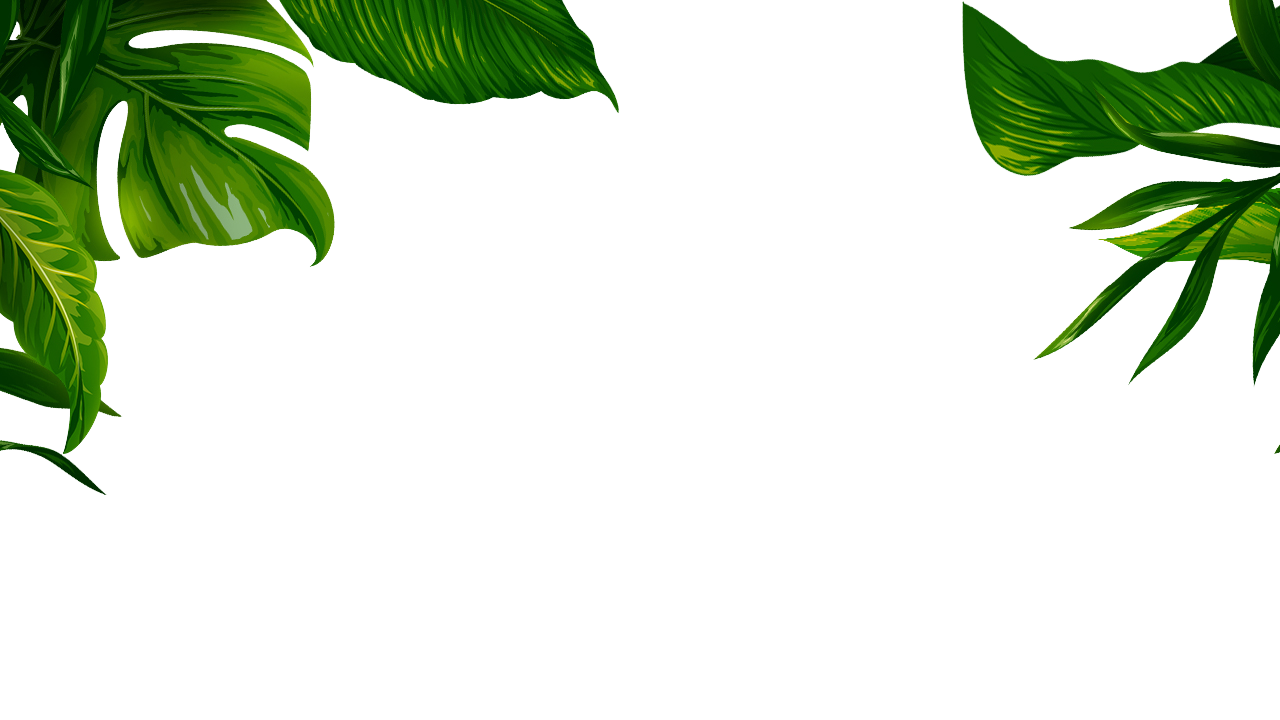 Please enter the title text here
YOUR TITLE
1
Click here to enter your text message sclick to enter your message message message sings to enter your text message messages
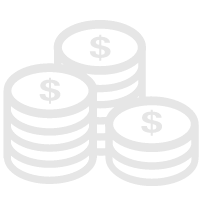 YOUR TITLE
2
Click here to enter your text message s click click to enter your text messages
YOUR TITLE
YOUR TITLE
Click here to enter your text messages
3
Click here to enter your text message sclick to enter your message message message sings to enter your text message messages
4
YOUR TITLE
Click here to enter your text message sclick to enter your message message message sings to enter your text message messages
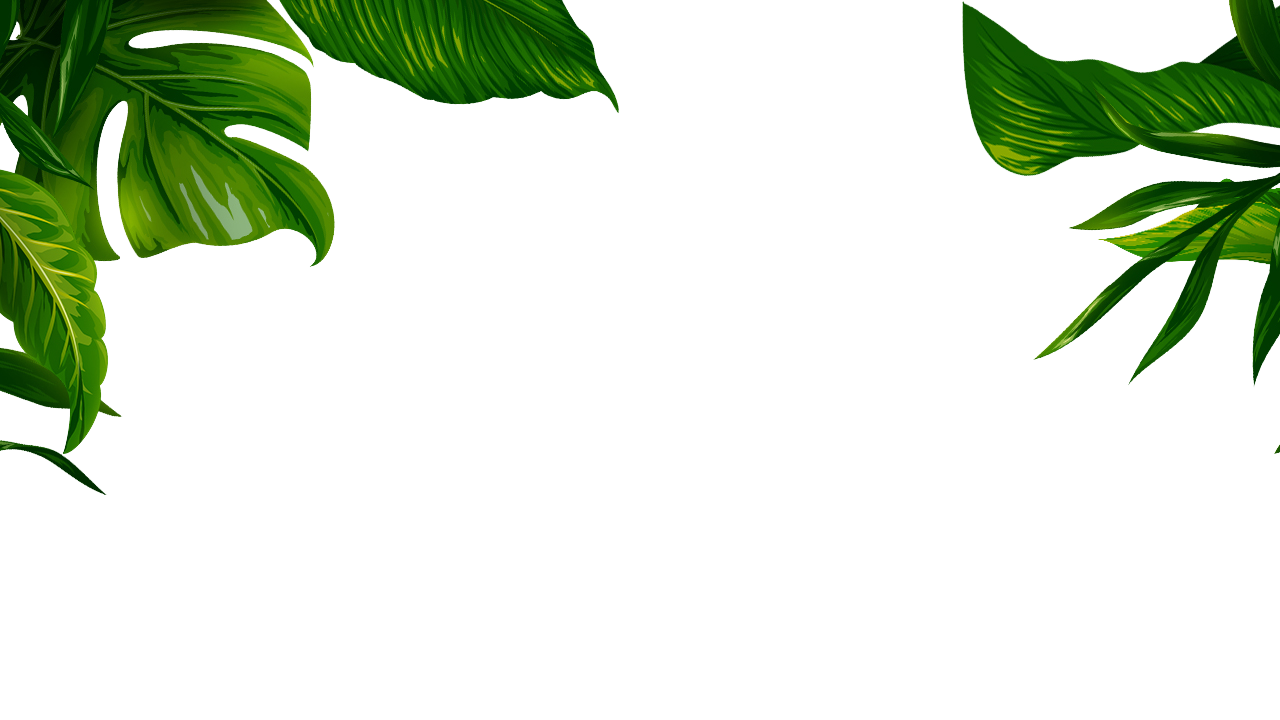 Please enter the title text here
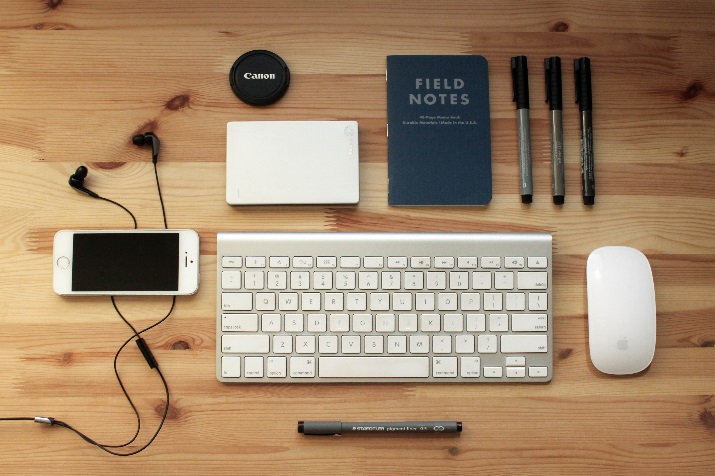 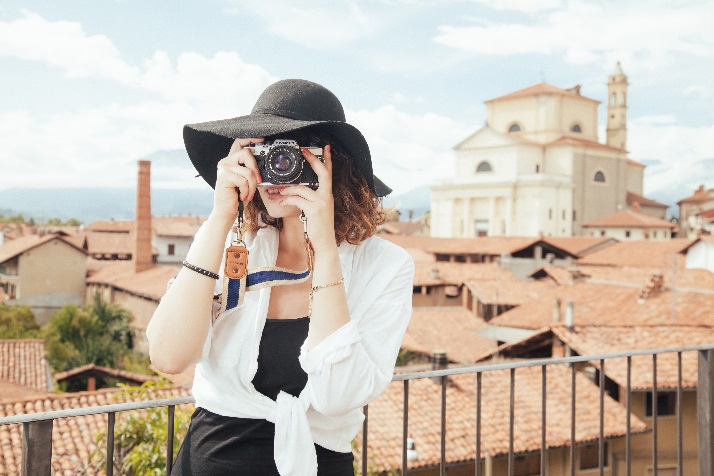 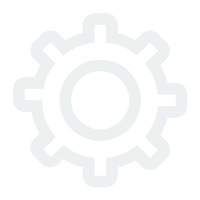 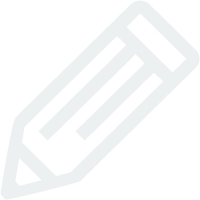 TITLE HERE
TITLE HERE
Click here to enter your text message click here to enter your text
Click here to enter your text message click here to enter your text
YOUR TITLE HERE
Click here to enter your text message sclick to enter your message message click click to enter your text message message message click  Here to enter your text message message s it to enter your message message message s ing-click to your for-the-sense text message message s click To enter your message message message s here to enter your message message message message to your message message message message message to e Ter your text message sings to the fore text message message s ing-click to your message text message
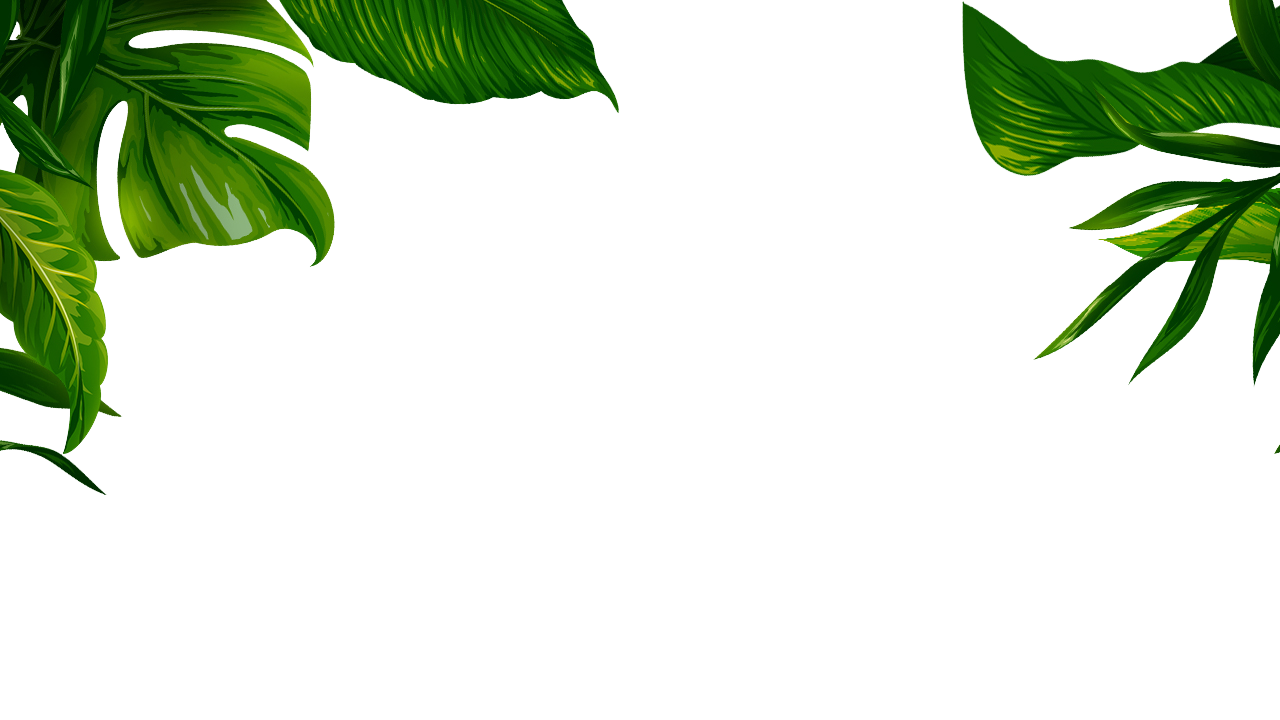 Please enter the title of chapter 4
Don't aim for success if you want it; Just do do do you love and believe in, and it will come naturallyly.
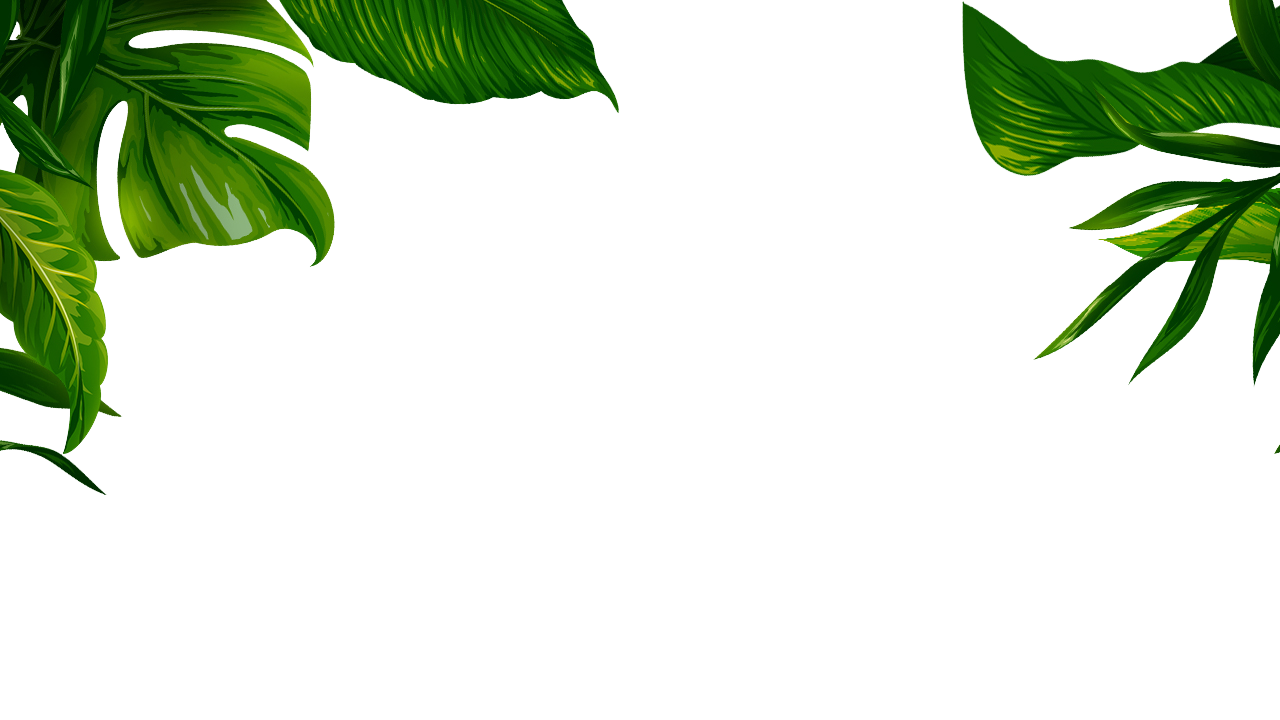 Please enter the title text here
Click here to enter your text message sclick to enter your message message click click to enter your text message message message click Here to enter your text messages
Click here to enter your text message sclick to enter your message message click click to enter your text message message message click Here to enter your text messages
YOUR TITLE
YOUR TITLE
Click here to enter your text message sclick to enter your message message click click to enter your text message message message click Here to enter your text messages
Click here to enter your text message sclick to enter your message message click click to enter your text message message message click Here to enter your text messages
YOUR TITLE
YOUR TITLE
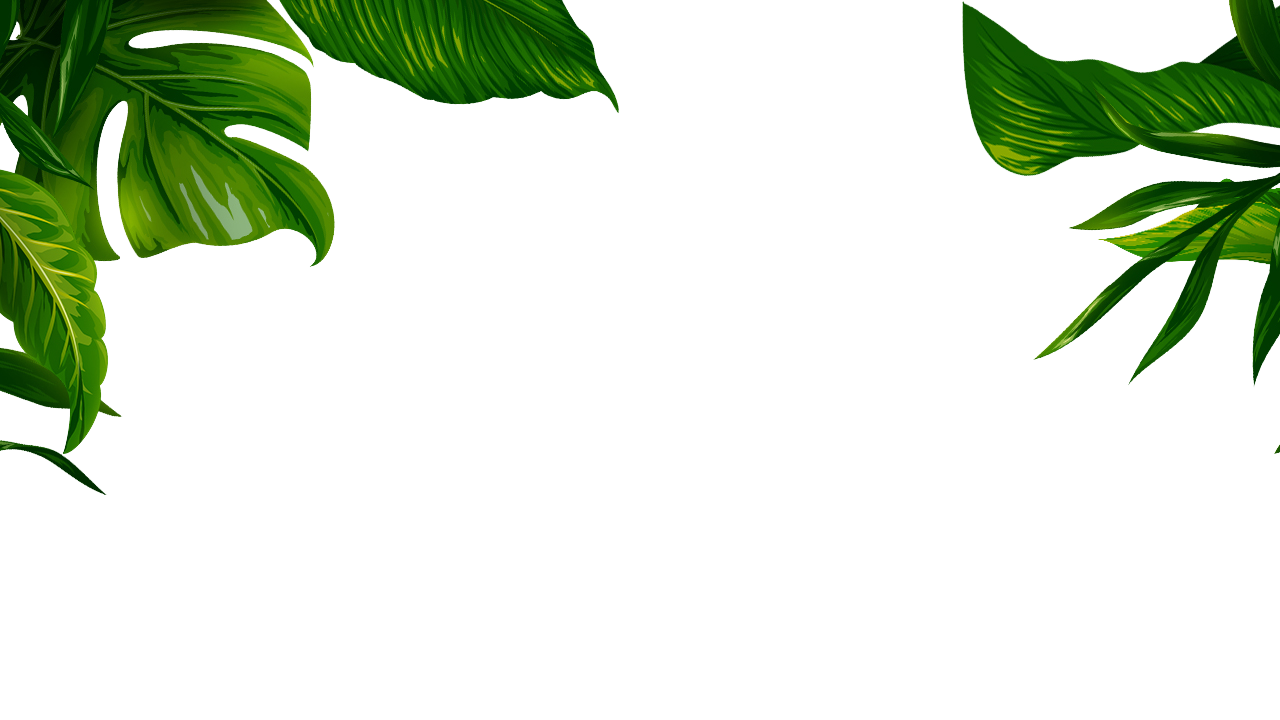 Please enter the title text here
YOUR TITLE
45%
Click here to enter your text message click here to enter your text
YOUR TITLE
23%
Click here to enter your text message click here to enter your text
YOUR TITLE
56%
Click here to enter your text message click here to enter your text
YOUR TITLE
78%
Click here to enter your text message click here to enter your text
YOUR TITLE
Click here to enter your text message click here to enter your text
97%
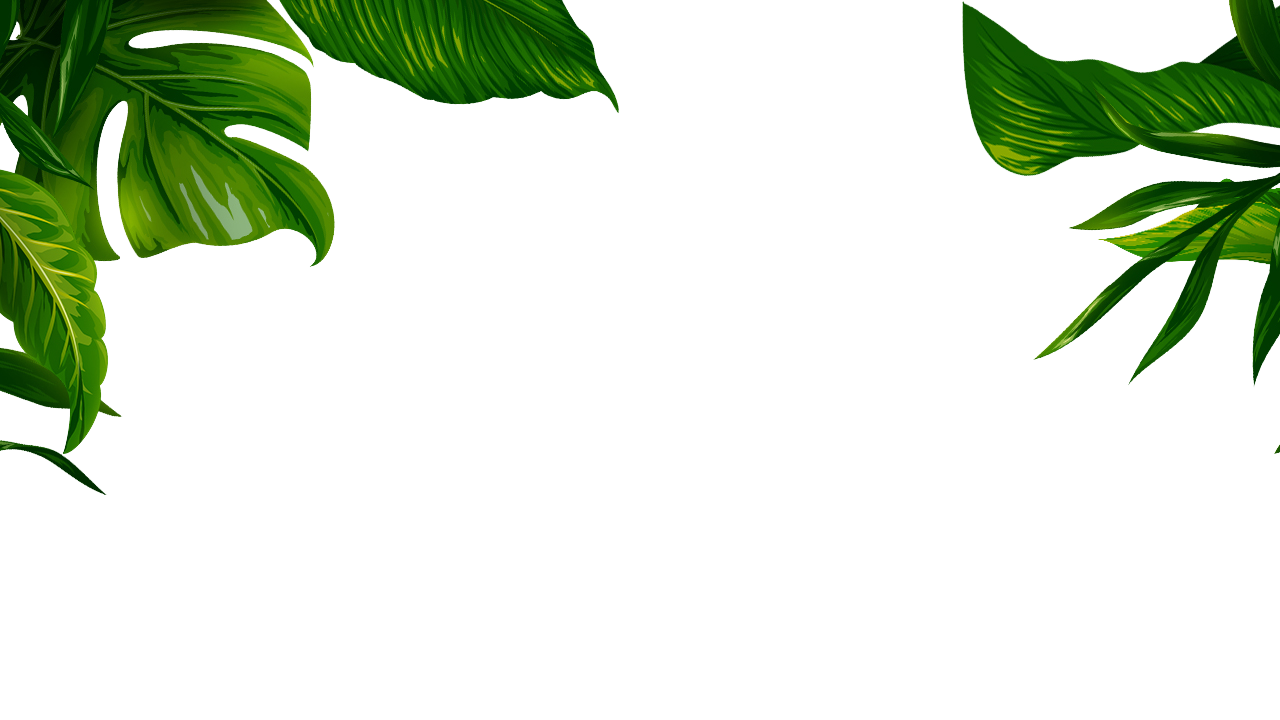 Please enter the title text here
ADD YOUR TITLE
ADD YOUR TITLE
Click here to enter your text message click to enter your text click click here to your text
Click here to enter your text message click to enter your text click click here to your text
ADD YOUR TITLE
ADD YOUR TITLE
Click here to enter your text message click to enter your text click click here to your text
Click here to enter your text message click to enter your text click click here to your text
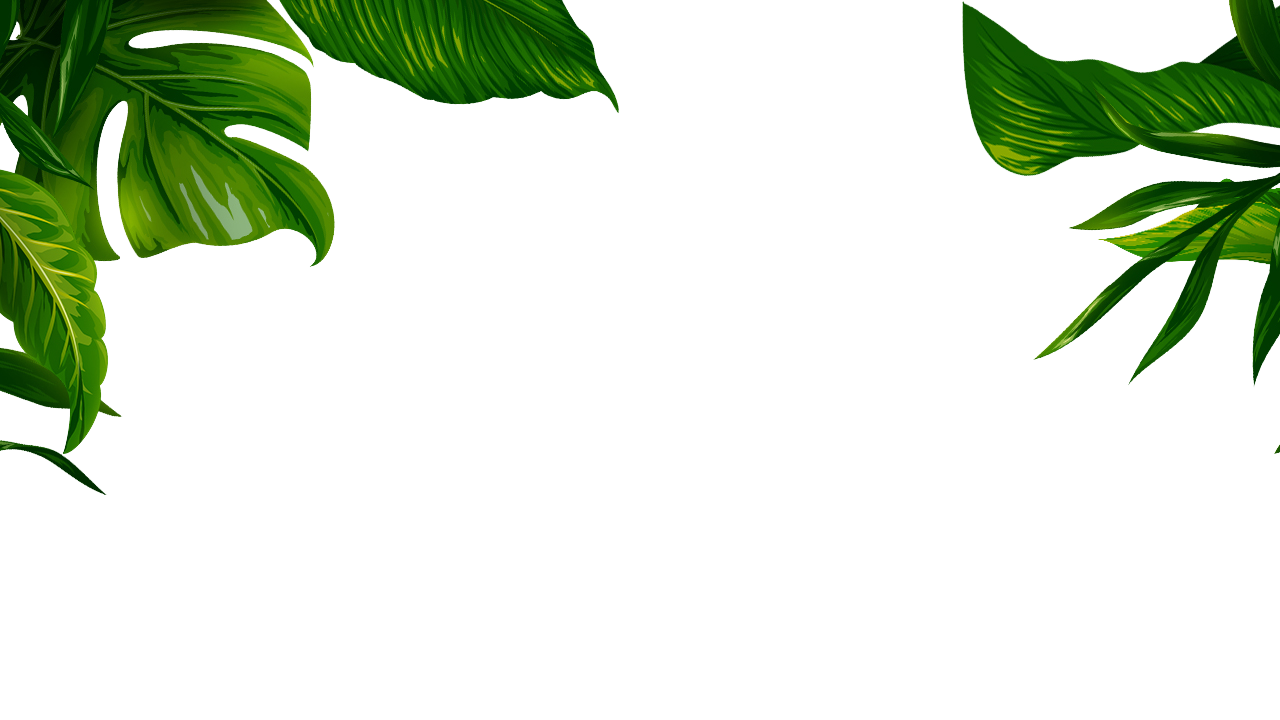 THANKS
Thank You for Watching , Morning for PPT